Equipo: Adinan Batista, Bruno Flávio, Cíntia Bini, Eduardo Harada, Elias Duarte, Eliezer Carballo, Eleandro Borel, Elton Batista, Emenson Camara, Esron Waslley, Luís Claudio, Luiz Francisco, Morais  Junior, Manoel Roberto, Mirlan Buch, Nkosl Moyo, Patricia Sales, Pablo Amon, Phlllppe Buch, Ramon Gomes, René Henrlquez, Slnecio Alfonso, Valdeane Costa, Vlníclus Marqueto e Wllllan Arsenlo.
LA LEY Y LA GRACIA
Para memorizar:
.••.
LECCION 7
INFOL•ECCIÓN
.•.•
Sábado
LA LEY Y LA GRACIA
6 de noviembre del 2021
•
Los temas de la ley y la gracia permean toda la Biblia;
pues se presentan mostrando sus diferencias y roles.
INFOLECCIÓN
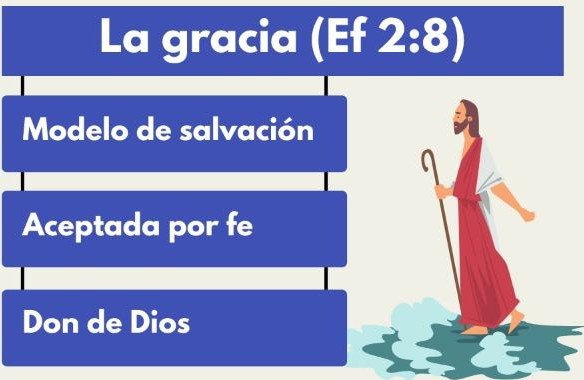 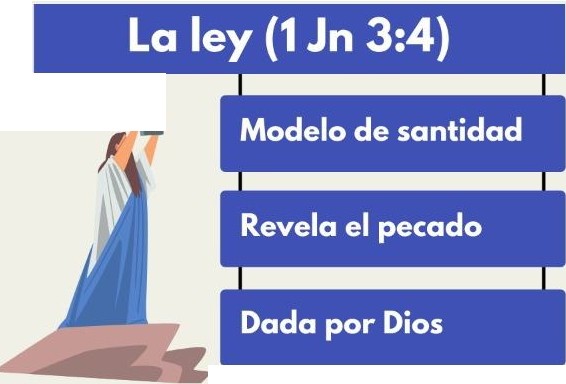 1
•
Contenido: Manoel Roberto - Diseño: Elias Duarte - Traducción: Ronald Alvarez
LA LEY EN EL CIELO
Domingo
.••1•8
7 de noviembre del 2021
INFOL•ECCIÓN
El surgimento del pecado en el cielo nos  hace entender que la leyya existía, porque:
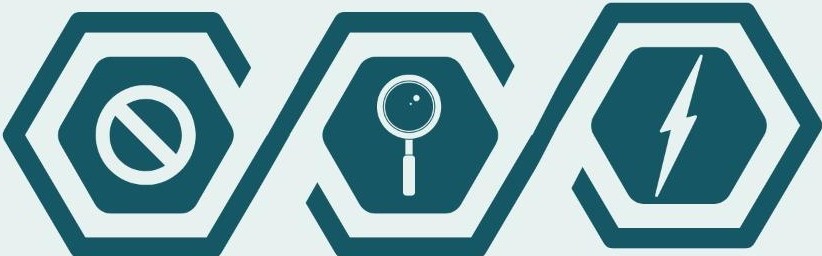 Donde no  hay ley no  hay pecado  (Rm 4:15)
La desobediencia  de la ley revela  la enemistad  (Rm 8:7)
El conocimiento del pecado  procede de la ley (Rm 7:7)
« Si Dios tiene seres morales; hay una ley moral para gobernarlos,  y la violación de tal ley, será pecado dondequiera; sea cielo o tierra.»
,
Contenido: Manoel Roberto - Diseño: Elias Duarte - Traducción: Ronald Alvarez
LETOVLAK
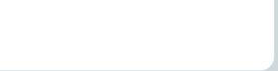 Martes
••
9 de noviembre del 2021
•••
'®
Deuteronomio 10:12 y 13 revela cuatro principios que
INFOLECCIÓN
demuestran el amor y la gracia de Dios a su pueblo.
•
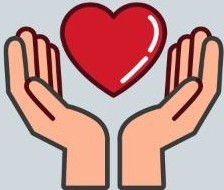 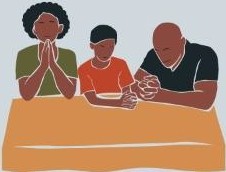 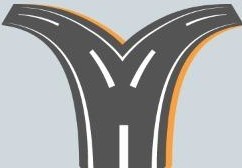 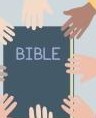 1
•
Seguirle
Amarle
Servirle
Obedecerle
Principio de Obediencia  (Jn14:15)
Principio de  Felicidad
(Pv 8:32)
Principio de Libertad
(Éx 8:1)
Principio de Vida  (Pv19:16)
Por amor Dios le dió la ley a su pueblo; de cuya obediencia resultaría su prosperidad.
Contenido: Manoel Roberto - Diseño: Elias Duarte - Traducción: Eliezer Guzmán-Carballo
LA LEY EN DEUTERONOMIO
••
Domingo
.1• 6'
7 de noviembre del 2021
r
INFOL•ECCIÓN
Para la nación hebrea, ya en el umbral de Canaán;
la obediencia a la ley significaba:
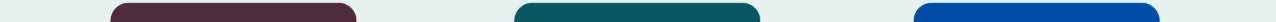 o
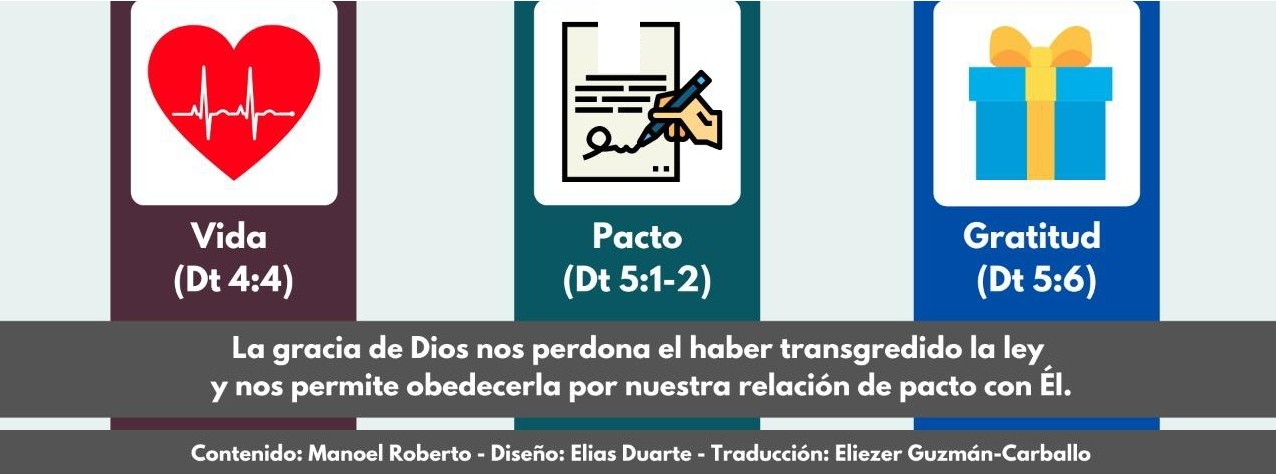 LA LEY EN DEUTERONOMIO
••
Lunes
.1• 6'
8 de noviembre del 2021
r
INFOL•ECCIÓN
Para la nación hebrea, ya en el umbral de Canaán;
la obediencia a la ley significaba:
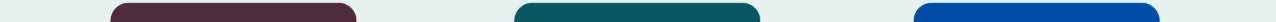 o
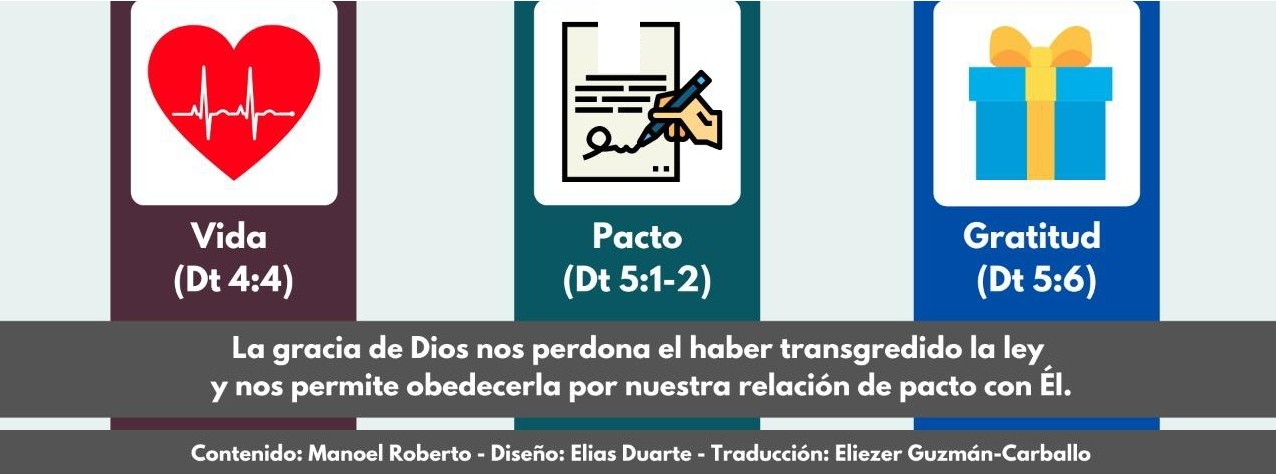 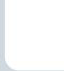 ESCLAVO EN EGIPTO
Miércoles
••
10 de noviembre del 2021
•••
'®
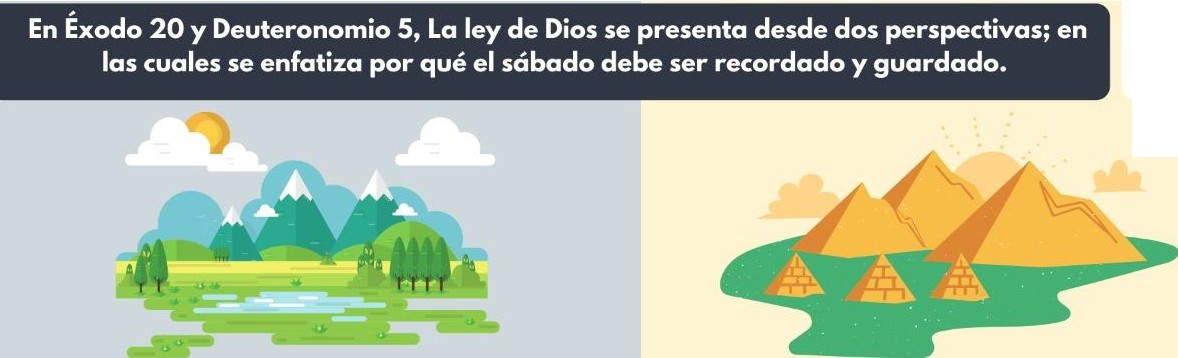 INFOLECCIÓN
,
Enfasis en la creación
(Éx 20:11)
,
Enfasis en	la	redención
(Dt 5:15)
El sábado era para Israel un recordatorio de la gracia de Dios,  tanto de la creación como de su redención desde Egipto.
,
Contenido: Manoel Roberto - Diseño: Elias Duarte - Traducción: Ronald Alvarez
- NOPOR TU JUSTICIA -
••
Jueves
11 de noviembre del 2021
•••
'®
Después de cruzar el Jordán, Moisés hizo que Israel pusiera lo pies en la tierra  en cuanto a su insignificancia, para así exaltar la justicia y la fidelidad divinas.
INFOLECCIÓN
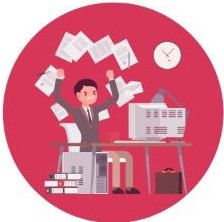 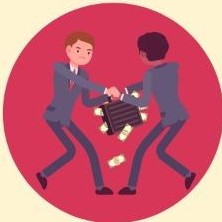 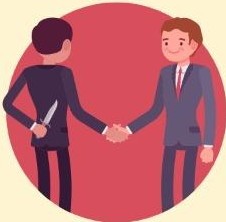 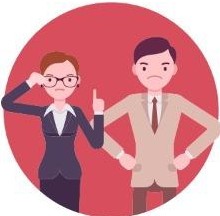 Israel no  tenía méritos  (Dt 9:4)
Israel no  era J•usto  (Dt 9:5)
Israel no merecía la  tierra prometida  (Dt 9:6)
Israel era  rebelde  (Dt 9:6)
La aditud y la condición de Israel no eran diferentes de las de losotros pueblos;
lo que implica que recibieron la promesa, la liberación y las victorias, solamente por gracia.
Contenido: Manoel Roberto - Diseño: Elias Duarte - Traducción: Eliezer Guzmán-Carballo
PARA ESTUDIAR Y MEDITAR
Viernes
••
12 de noviembre del 2021
•••
'®
,
Dios es el Creador de todo losque existe, El:
Aunque
INFOLECCIÓN
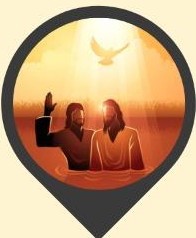 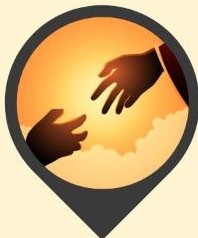 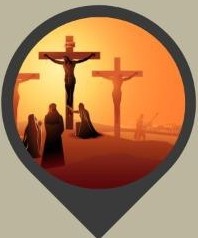 Transcie,n.de
Se anonadó para  salvar al hombre  (Jn1:14)
Se		sometió  ala	ley  (FI 2:8)
su creac1on  (Jn 1:3)
Jesús vivió una vida sin pecado y nos extendió su gracia en la cruz.
Contenido: Manoel Roberto - Diseño: Elias Duarte - Traducción: Eliezer Guzmán-Carballo